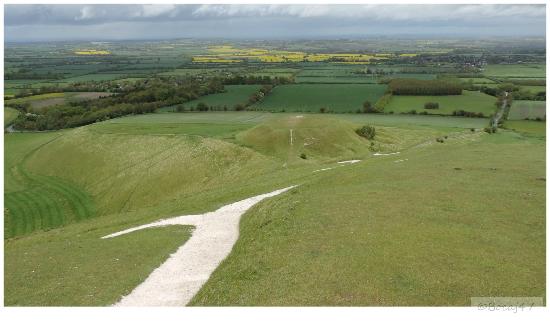 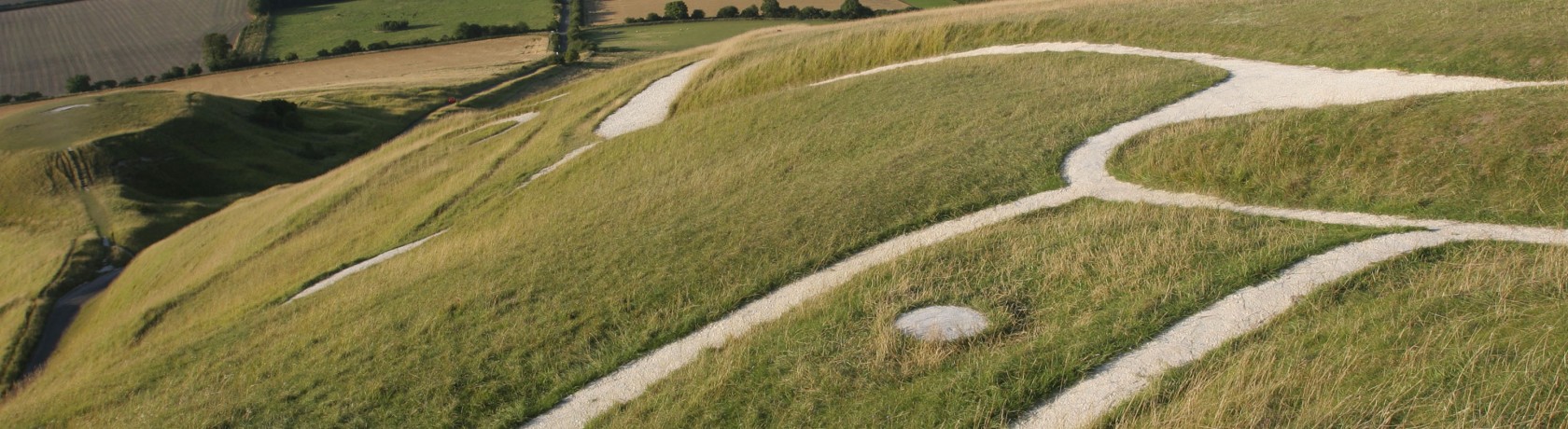 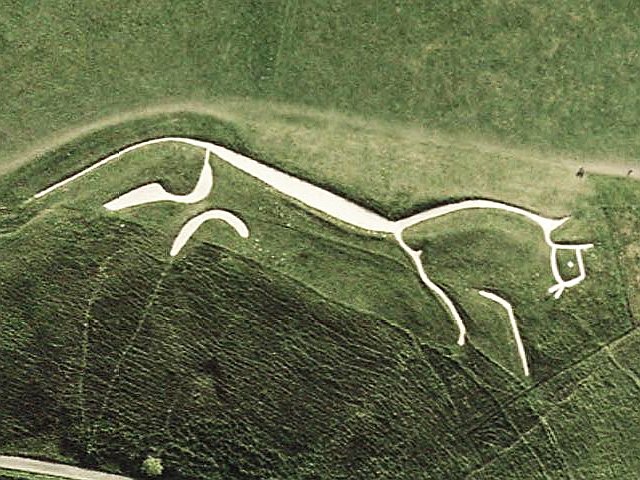 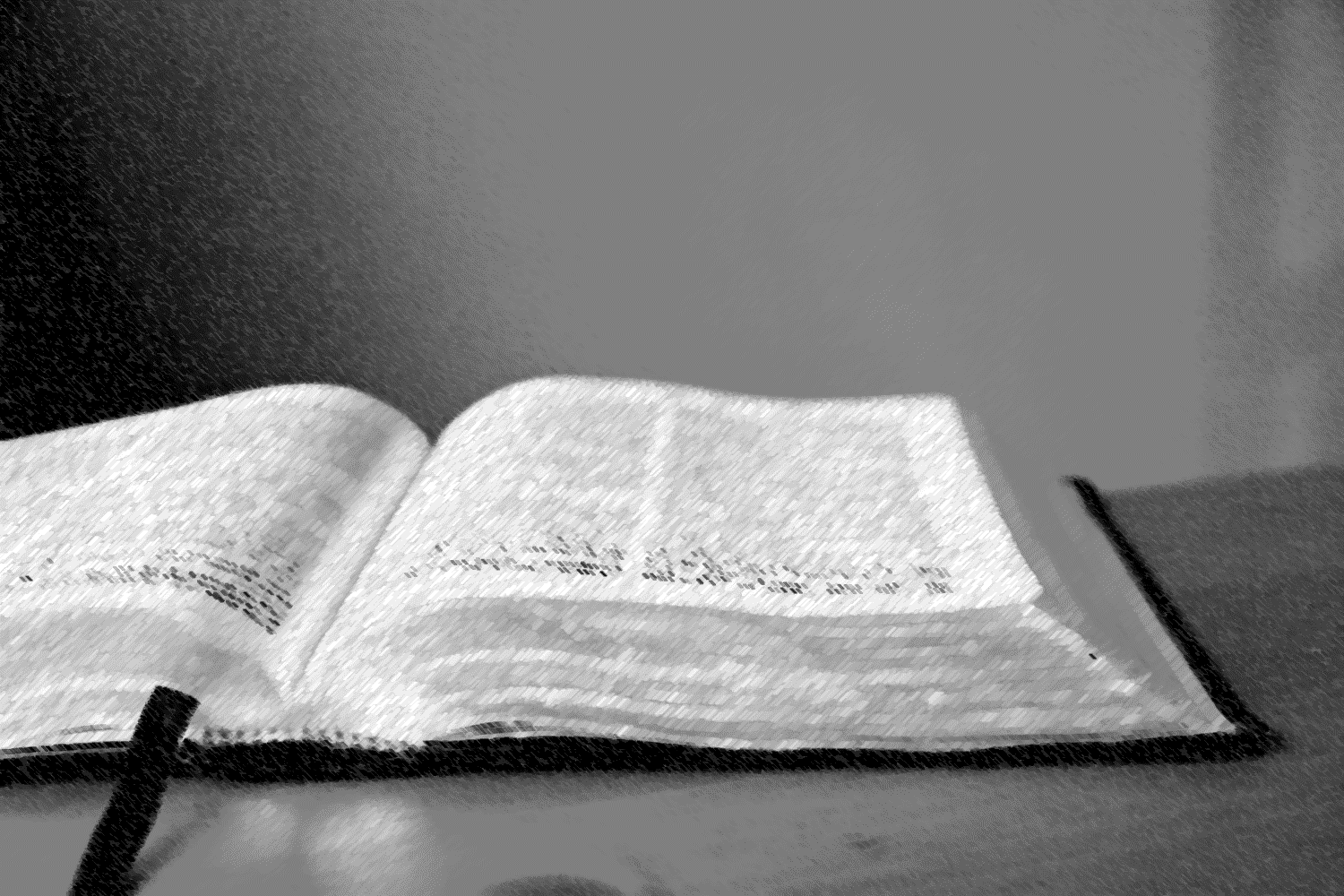 The Bible in two words…
three
Jesus
The hero of the whole thing
Restores
Life
The purpose of the whole thing
SCENE 1: God’s Creation = LIFE!
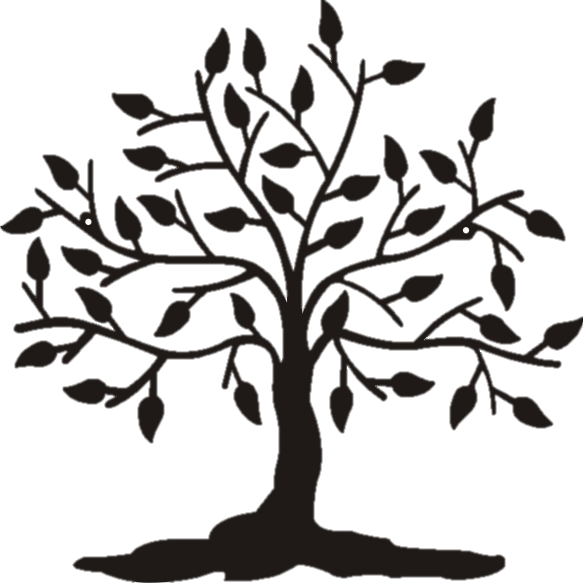 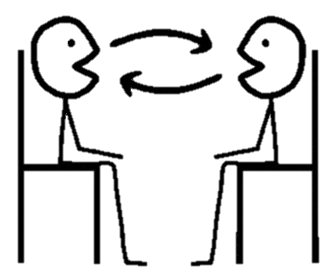 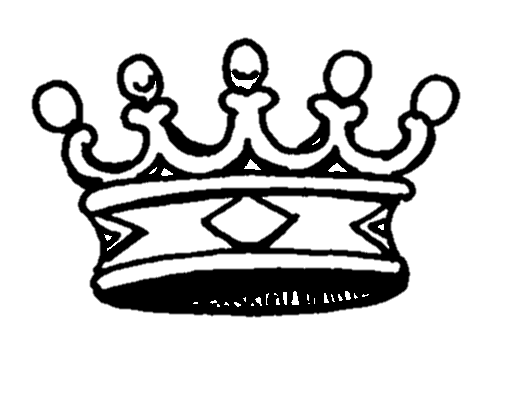 SCENE 2: Our rebellion = DEATH!
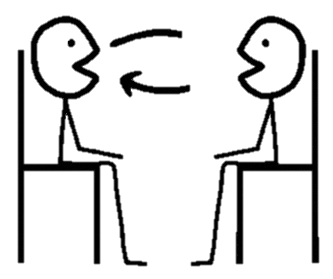 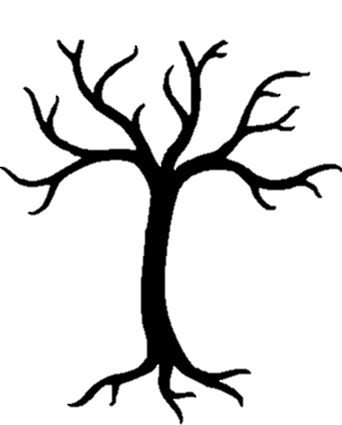 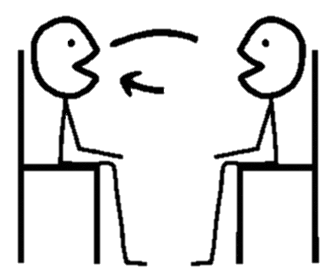 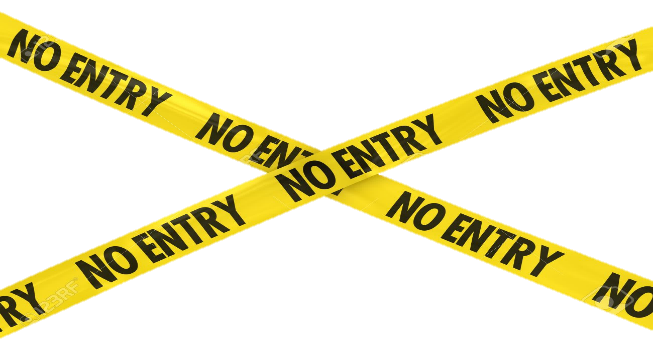 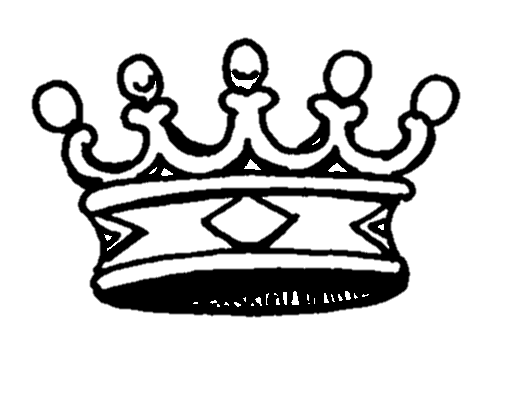 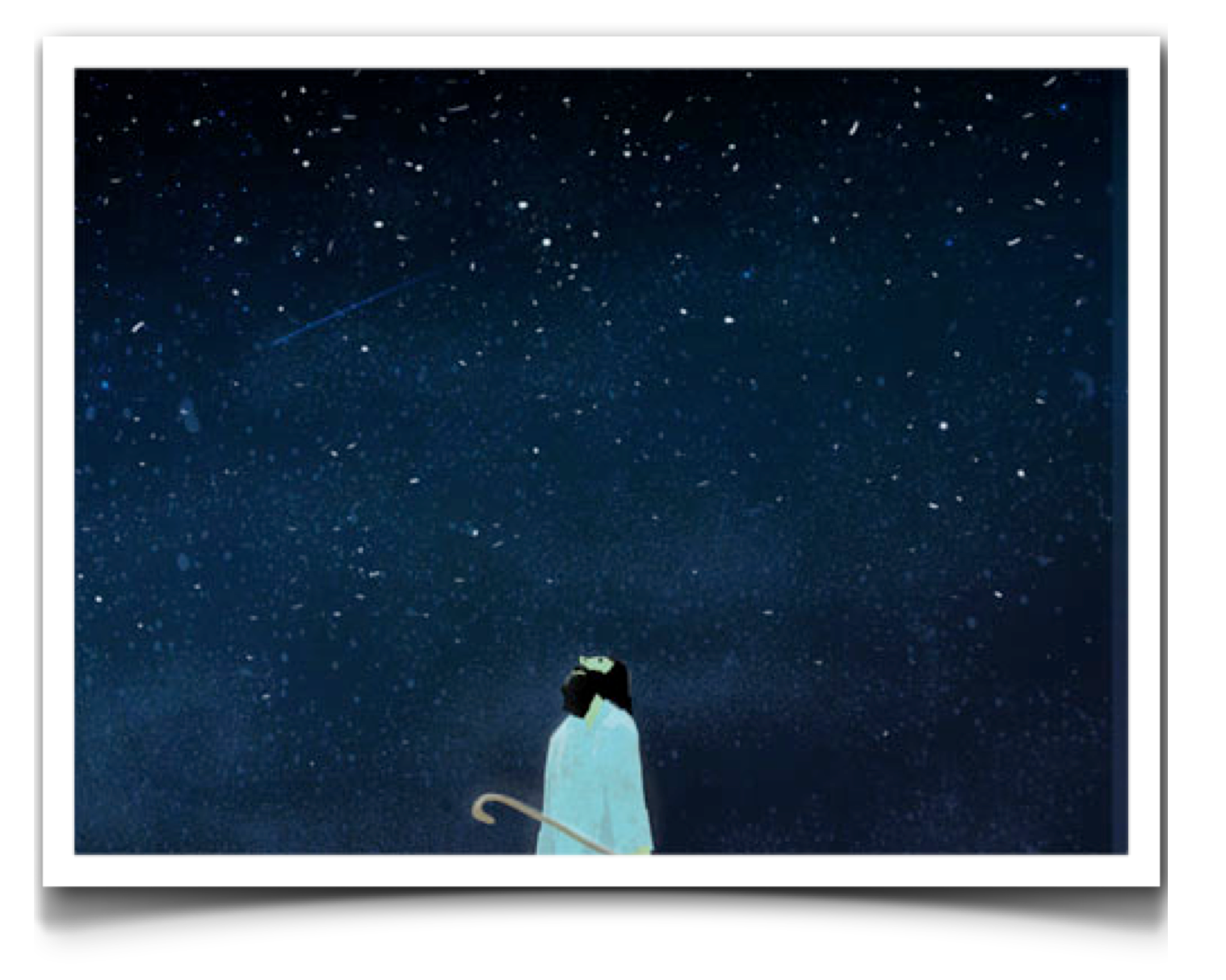 SCENE 3a: God promises to restore LIFE!
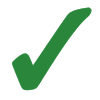 1. You will become a great nation

2. You  will be given a great land

3. You will be blessed, and all peoples on earth through you and your family!
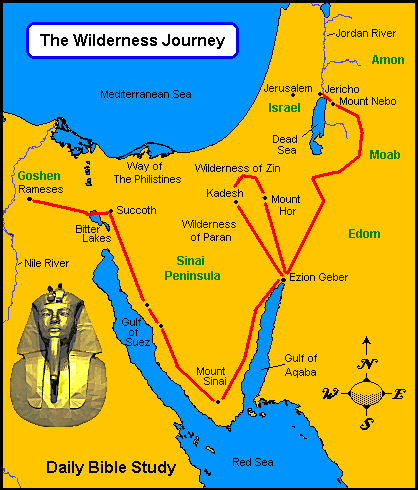 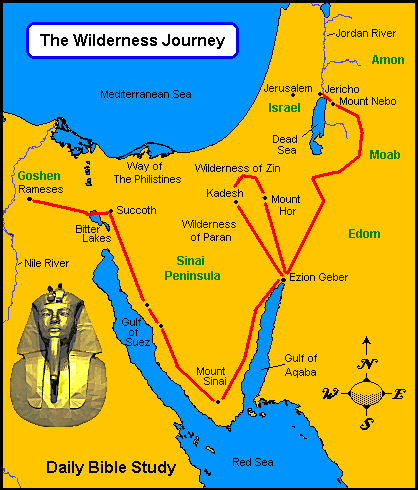 The Israelites in slavery in Egypt
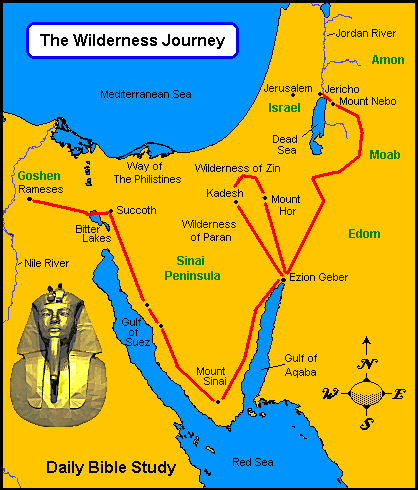 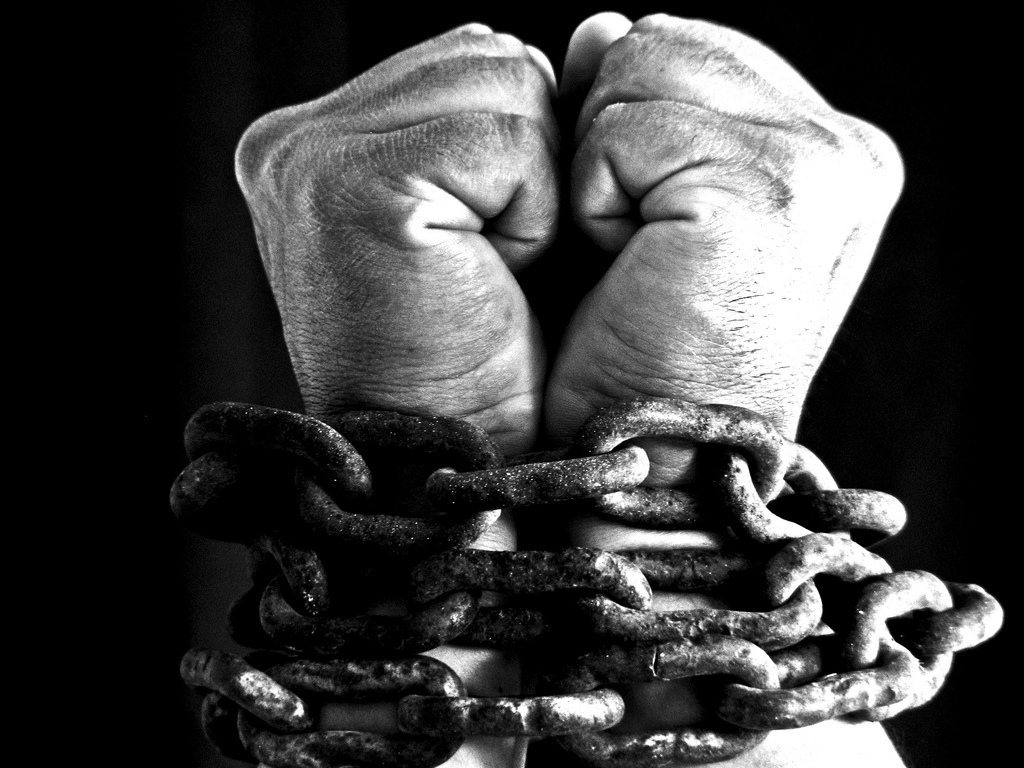 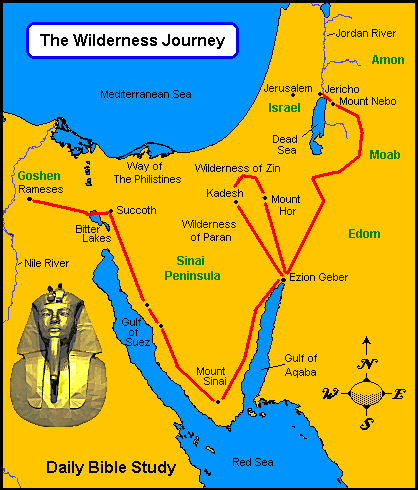 The Israelites escape through the parted sea
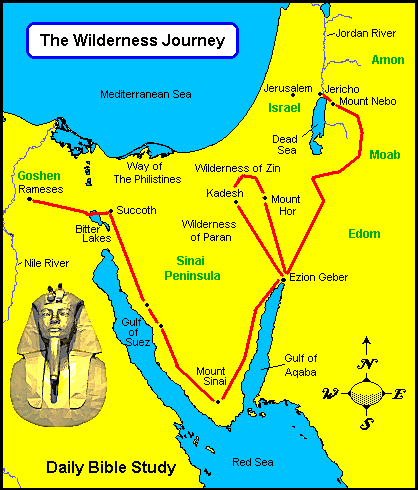 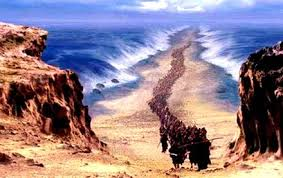 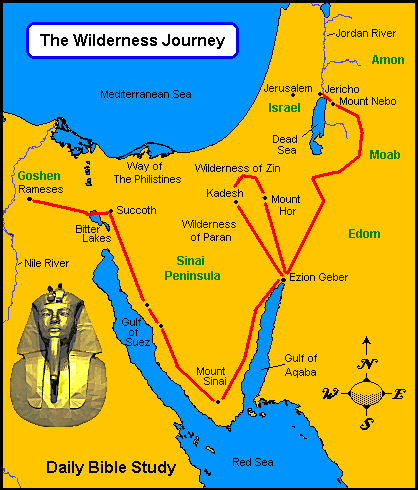 God provides manna and quail
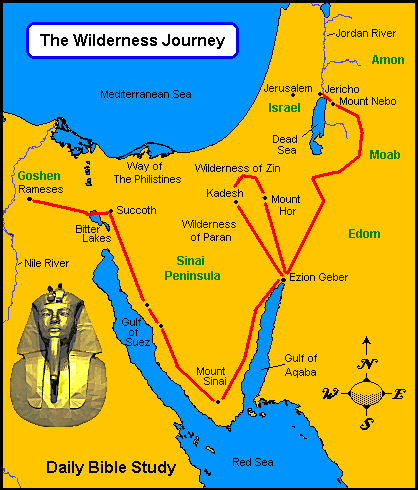 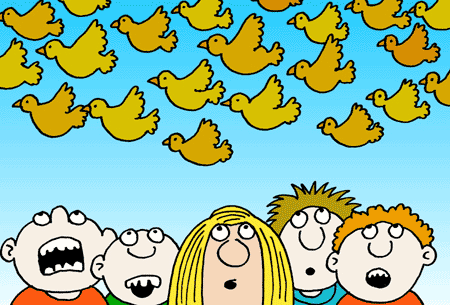 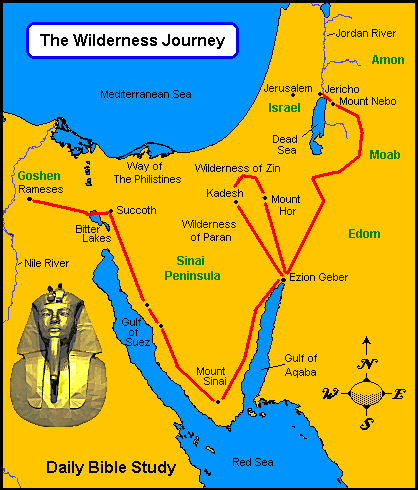 Moses receives the Law
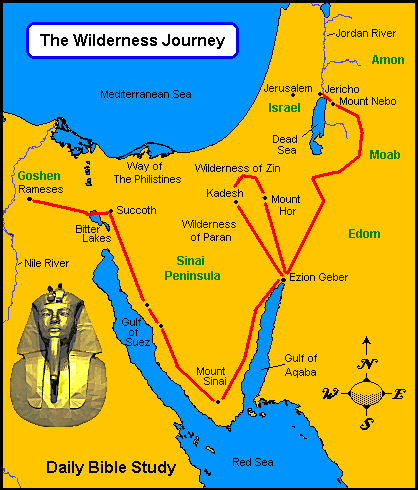 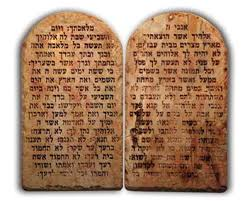 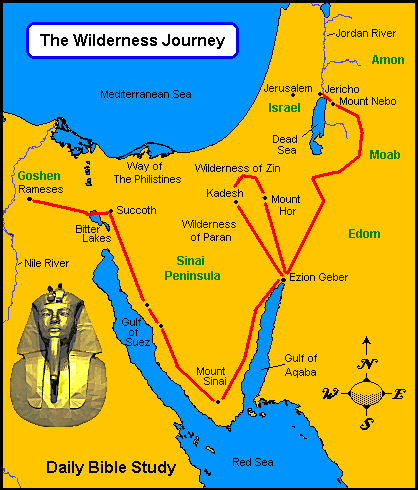 The people wander in the desert for 40 years
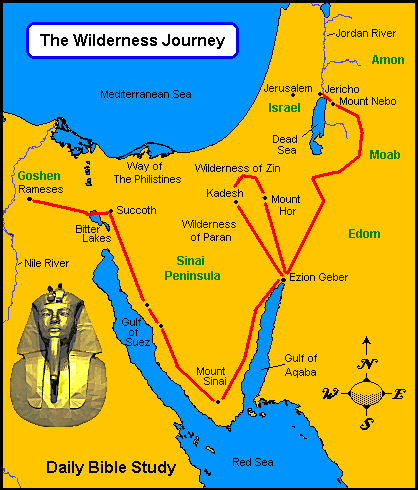 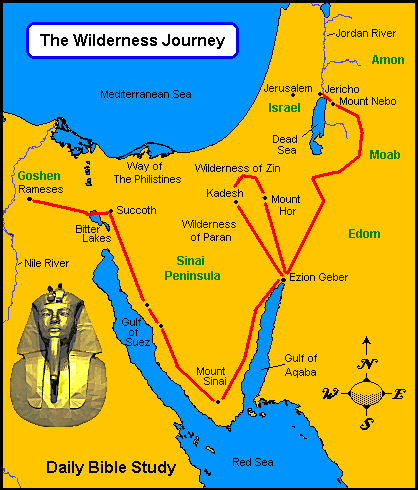 Joshua leads the people into Canaan, the promised land
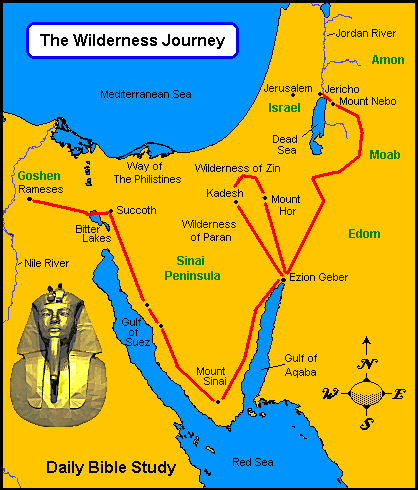 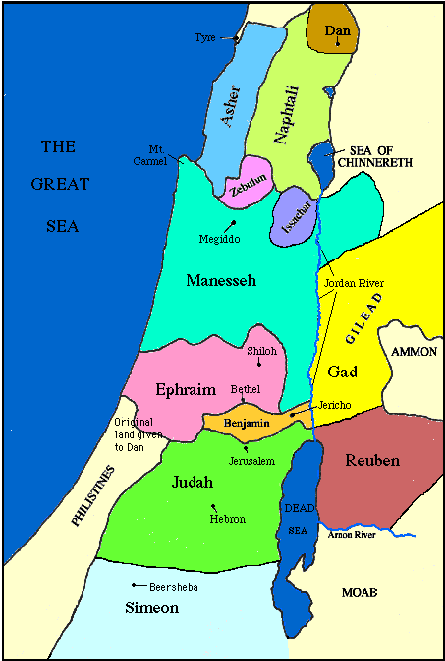 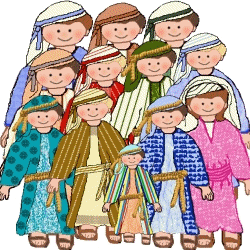 Jacob’s 12 sons
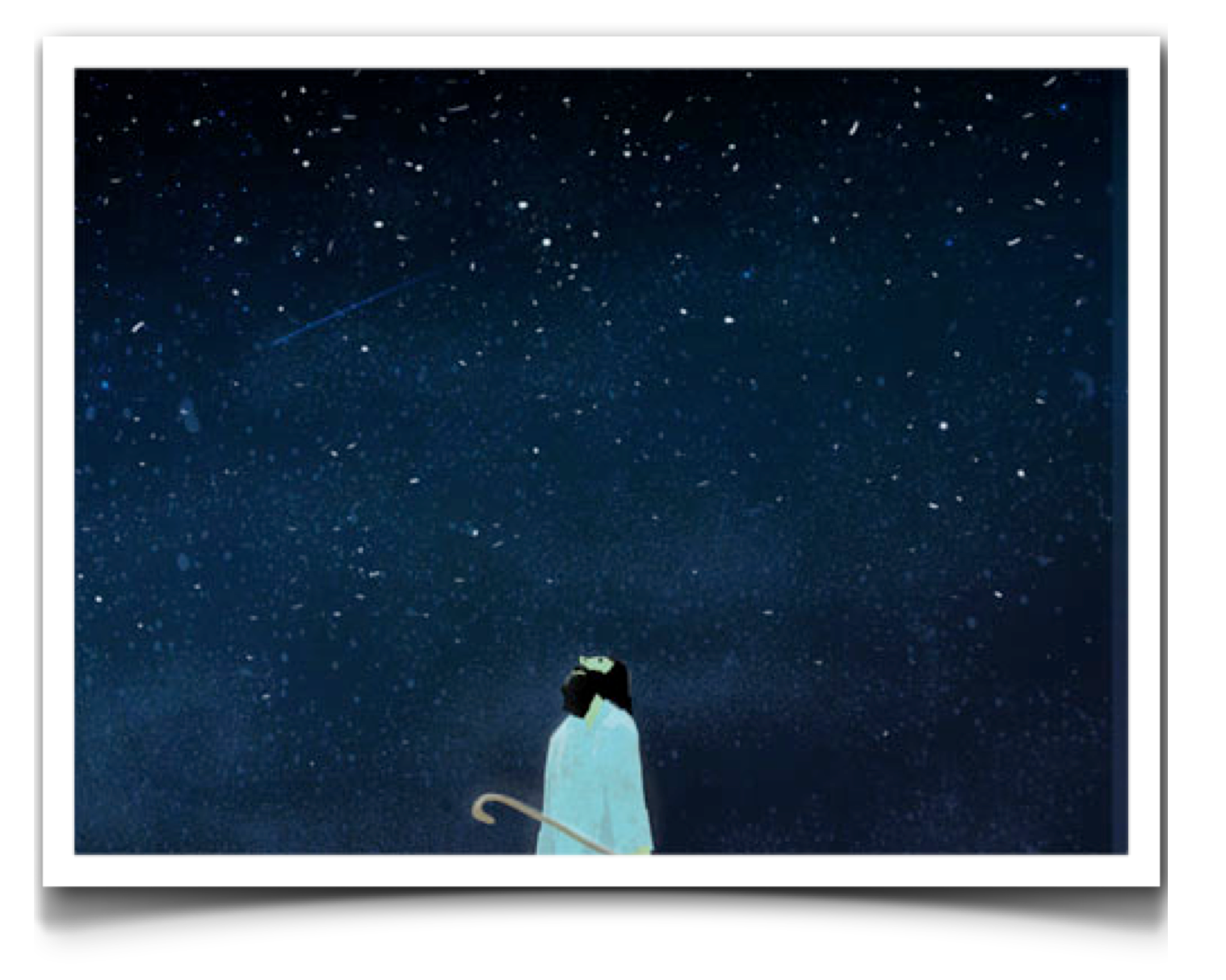 SCENE 3a: God promises to restore LIFE!
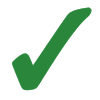 1. You will become a great nation

2. You  will be given a great land

3. You will be blessed, and all peoples on earth through you and your family!
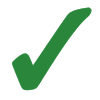 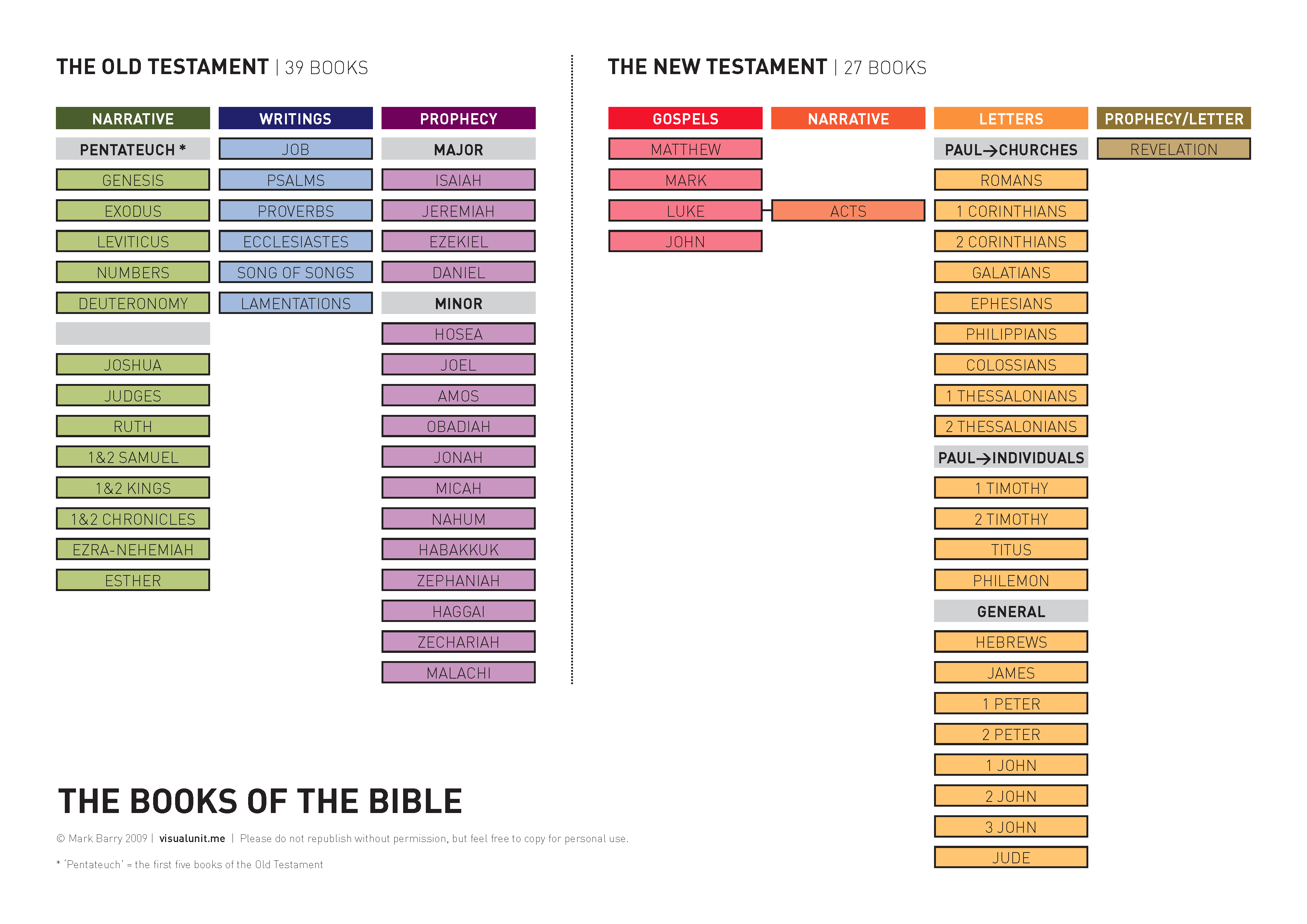 God grows a people 

God provides a land
What is the Bible’s message in 2 words?
What are the three ‘ingredients’ to life in the Bible?
God’s promise to Abram included becoming a great nation. But what else was promised?
How many sons did Jacob have?
When did God give his people ‘the law’?
Why was the building of the temple such a high point?
Can you name the first 6 books of the Bible in order?
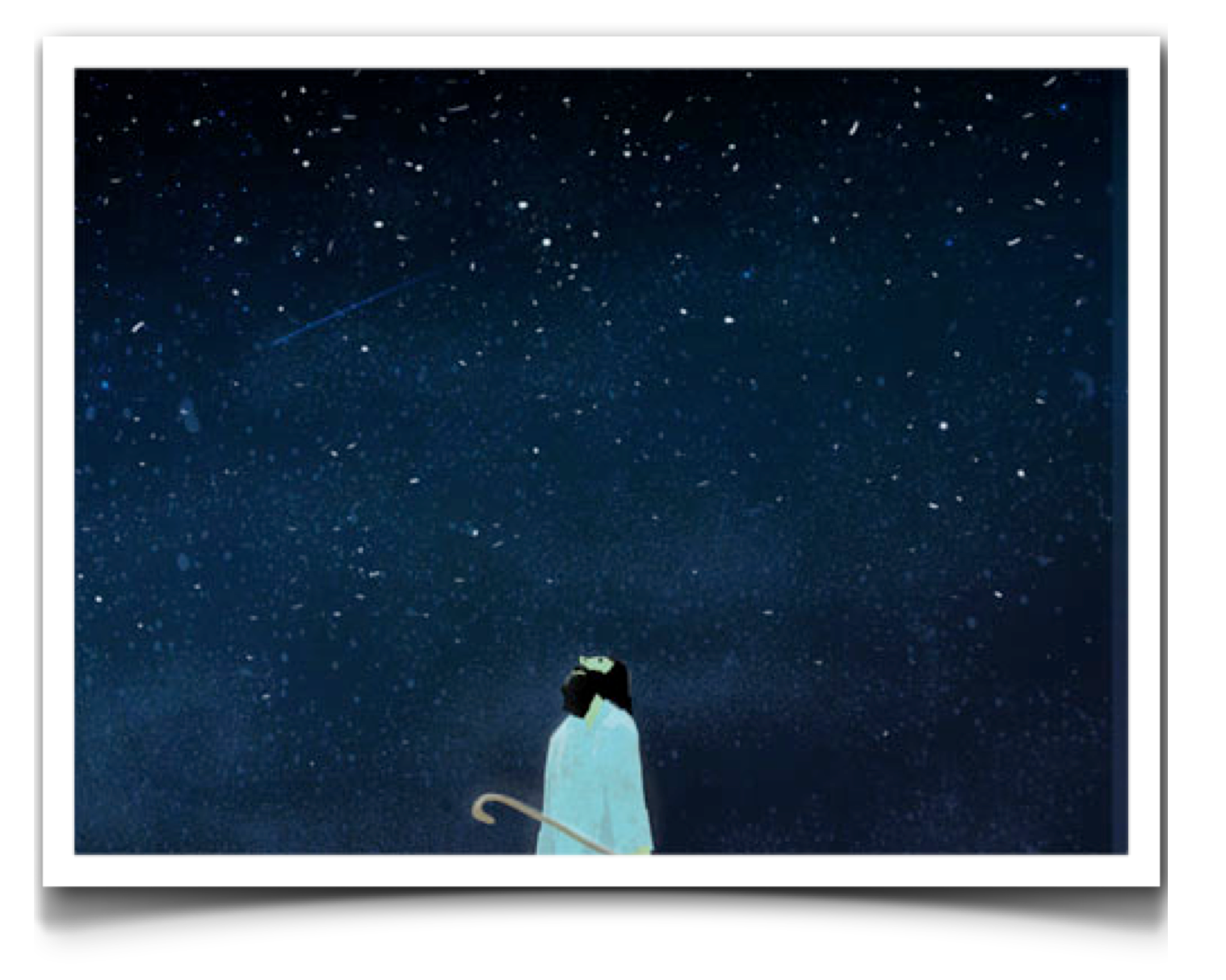 SCENE 3a: God promises to restore LIFE!
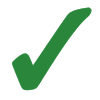 1. You will become a great nation

2. You  will be given a great land

3. You will be blessed, and all peoples on earth through you and your family!
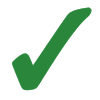 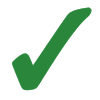 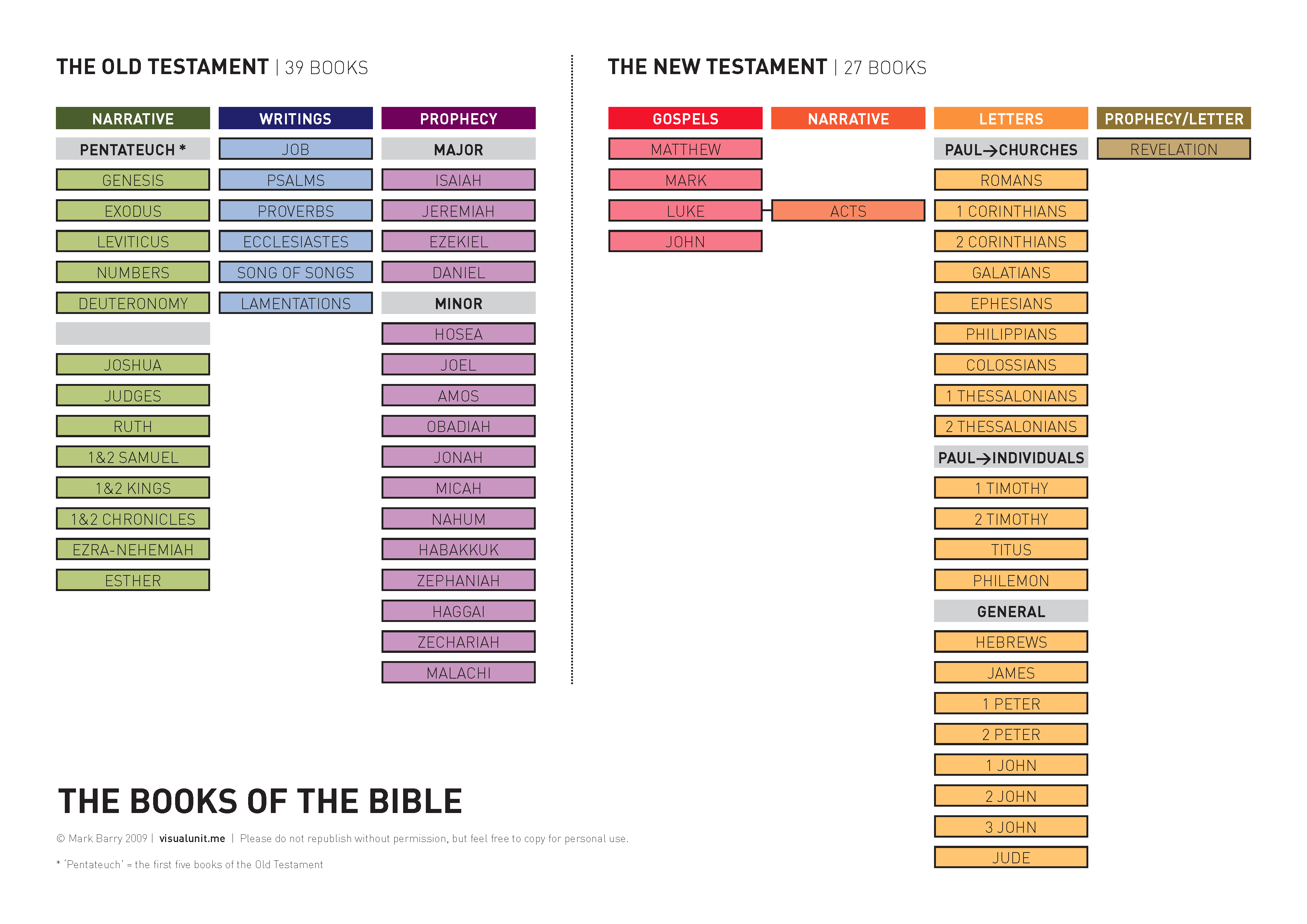 God grows a people 

God provides a land
God establishes a great Kingdom
SCENE 1: God’s Creation = LIFE!
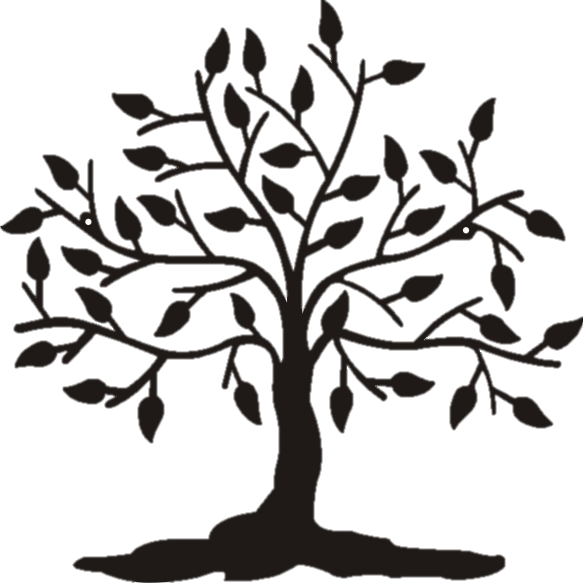 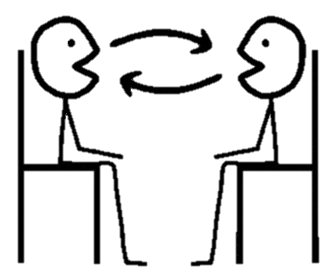 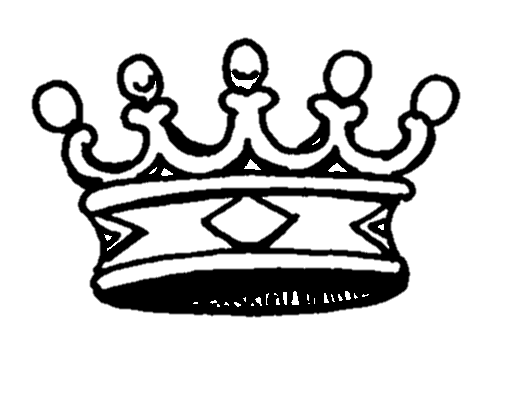 SCENE 2: Our rebellion = DEATH!
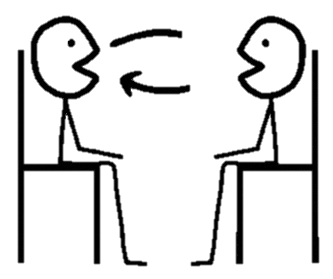 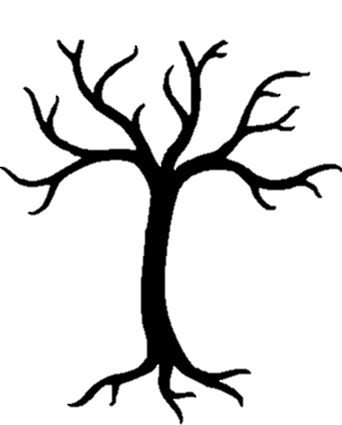 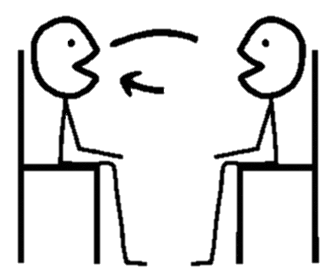 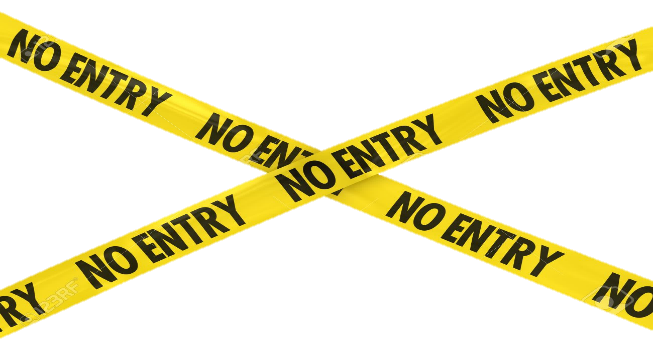 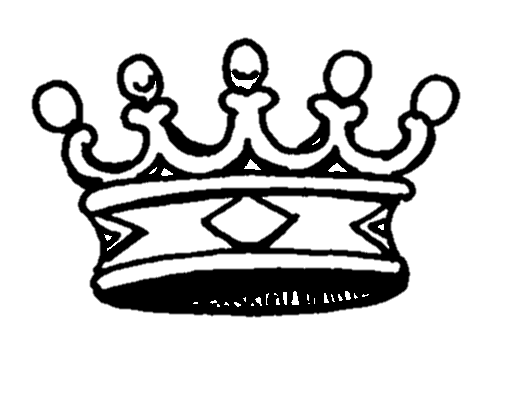 SCENE 3a: God promises to restore LIFE!
Partial fulfilment in OT
God’s presence 
The temple provides a permanent place for God to dwell with his people
God’s Blessing
God brings his people into a land ‘flowing with milk and honey’
God’s rule
 God provides his law for people to follow, and a King to lead them in it.
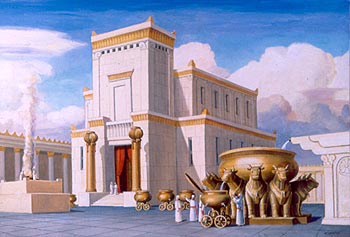 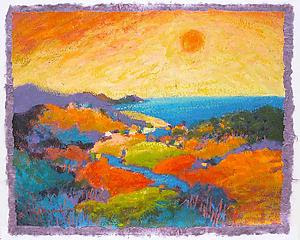 PARTIAL
PARTIAL
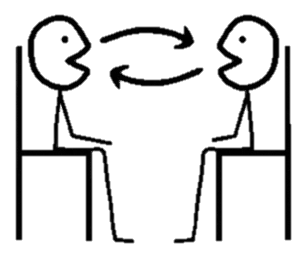 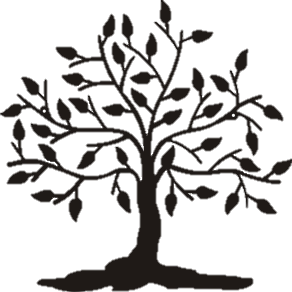 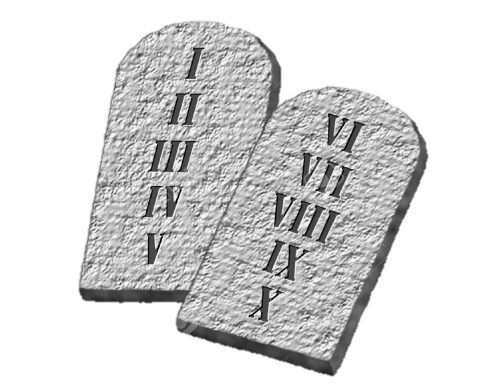 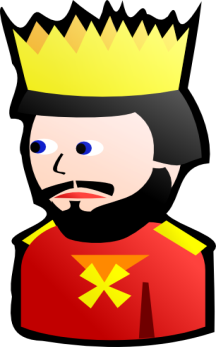 PARTIAL
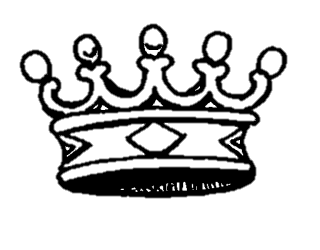 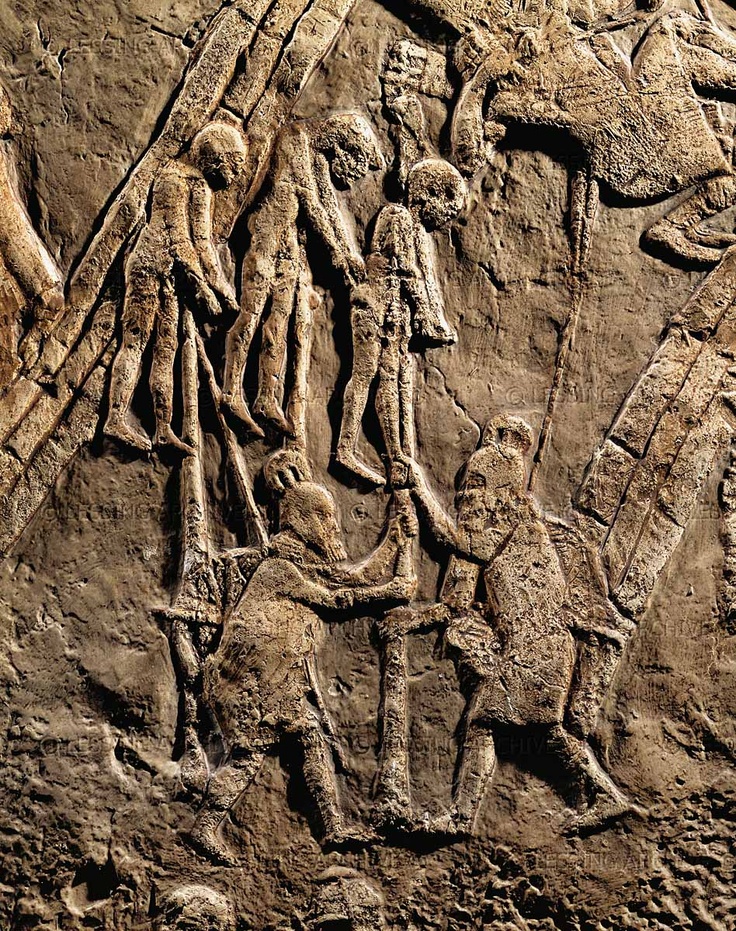 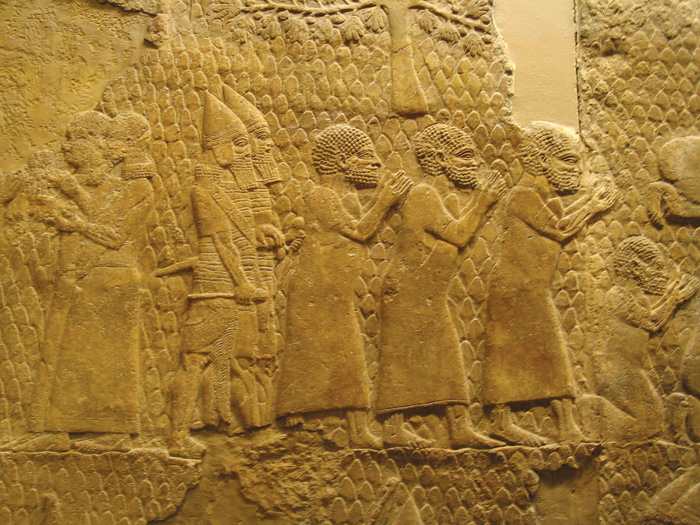 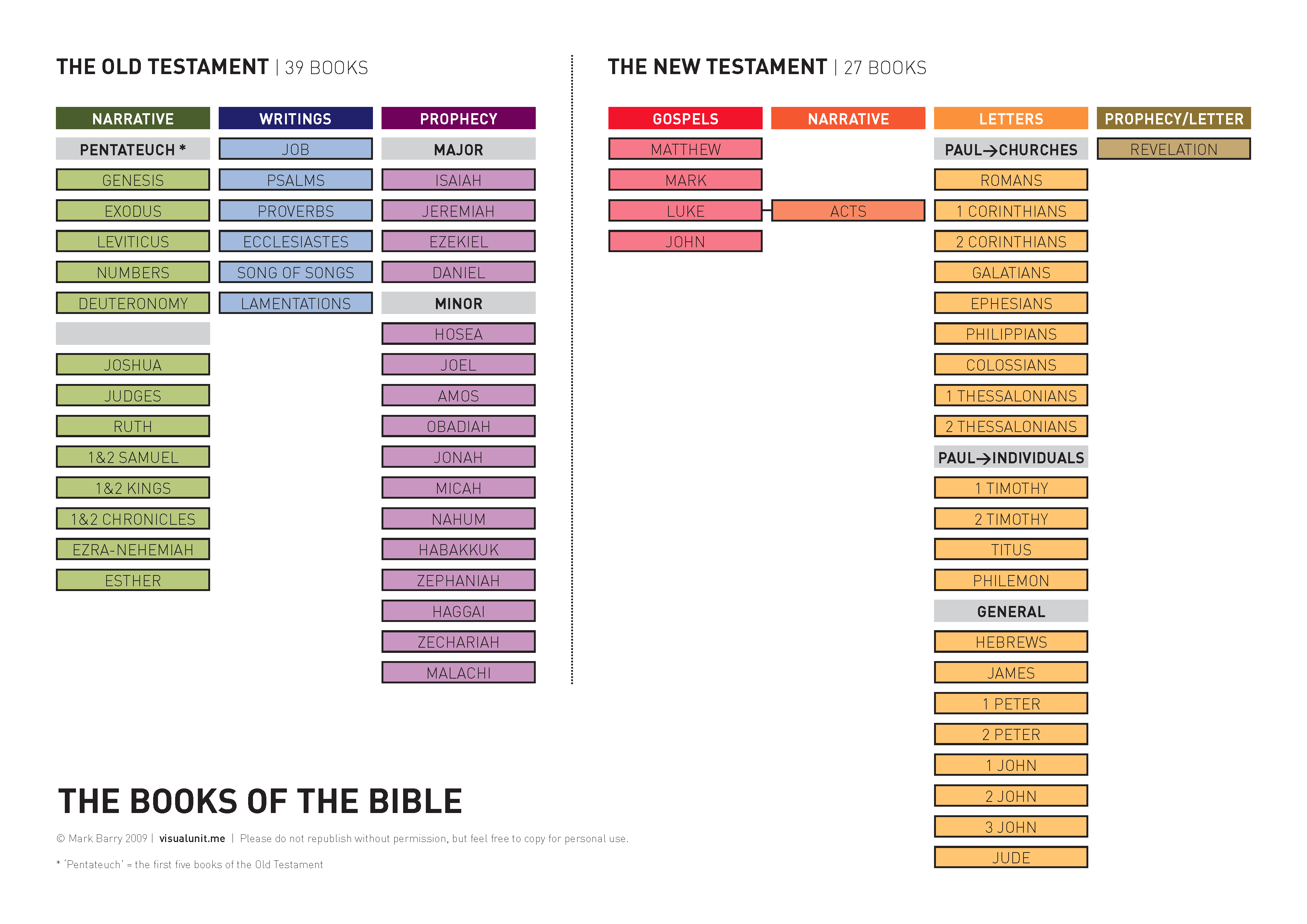 God grows a people 

God provides a land
God establishes a great Kingdom
God’s people are unfaithful, the Kingdom collapses, the people are exiled
SCENE 3b: God promises to restore LIFE!
But God’s people still rebel
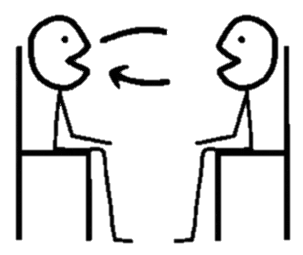 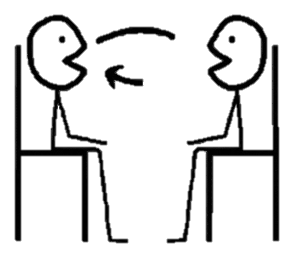 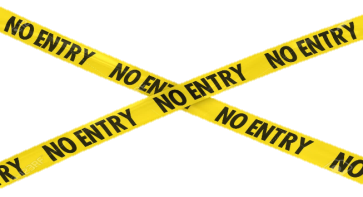 Rejecting God’s rule
 Israel fail to obey God’s law, and instead worship other gods
Banished from God’s presence 
The people are taken into exile. The temple is destroyed.
God’s curse
The exile is the justly deserved punishment for the people’s rejection of God
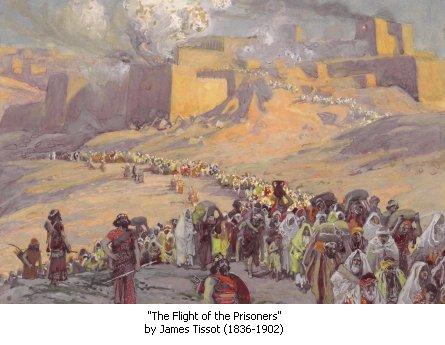 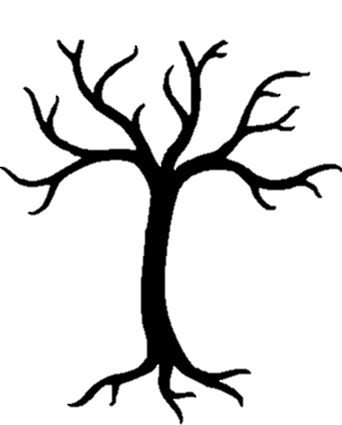 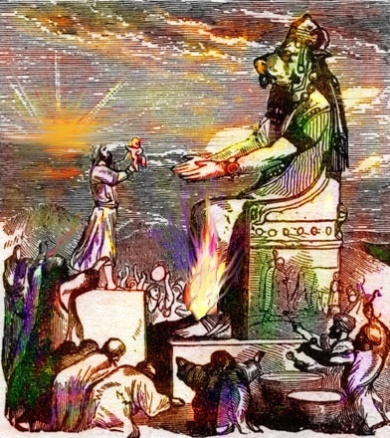 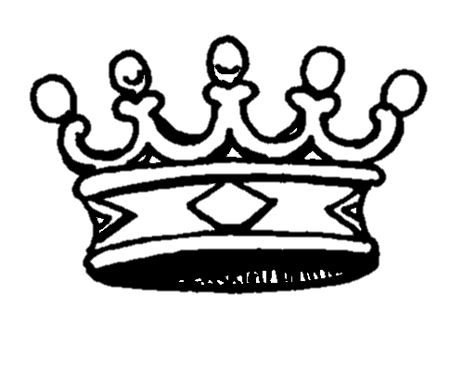 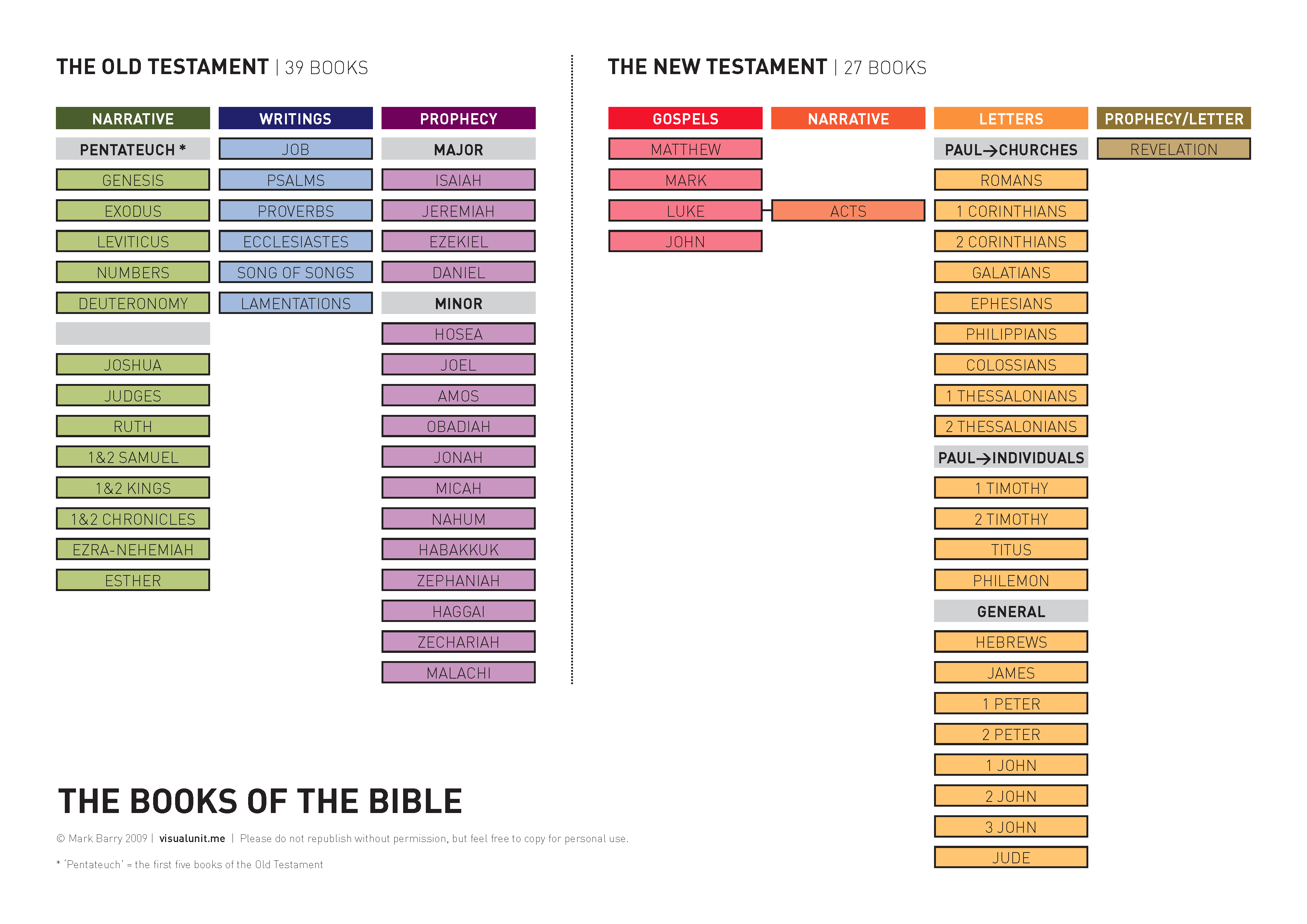 God grows a people 

God provides a land
God establishes a great Kingdom
God’s people are unfaithful, the Kingdom collapses, the people are exiled
God’s people return to the land, but it’s a big disappointment
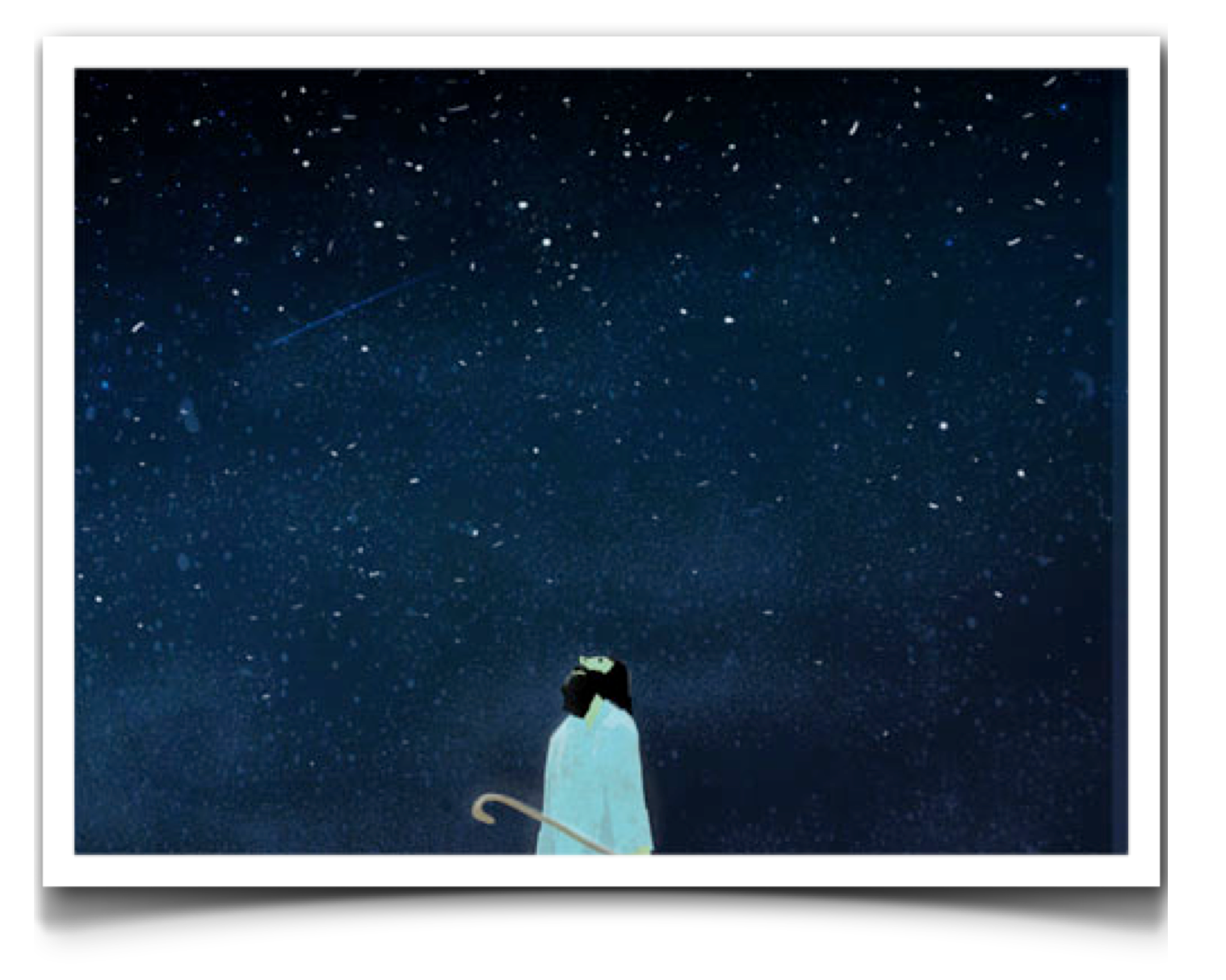 SCENE 3a: God promises to restore LIFE!
Has God’s plan to restore the world through Abraham’s family failed?

Has God given up on his promises to restore the world?

Has God forgotten his promise to David about an eternal kingdom? 

Are people ‘unrescuable’?
Adam and Eve- Death
Our sin leaves us powerless in the face of death
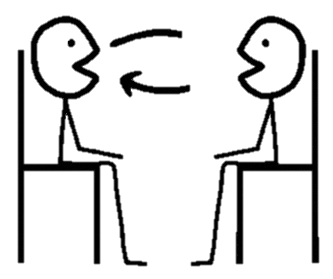 Nation of Israel- Death
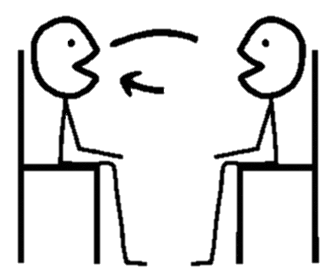 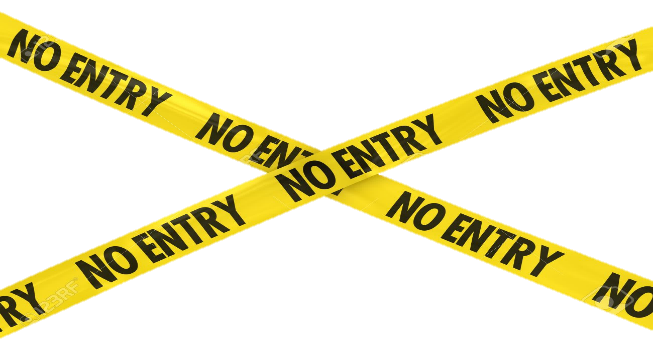 Each one of us- Death
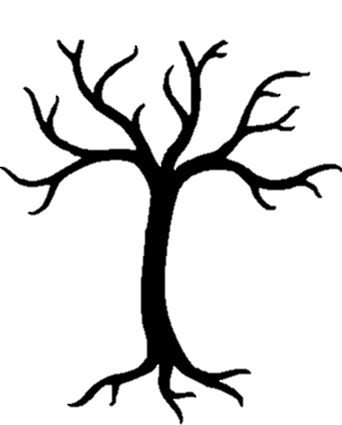 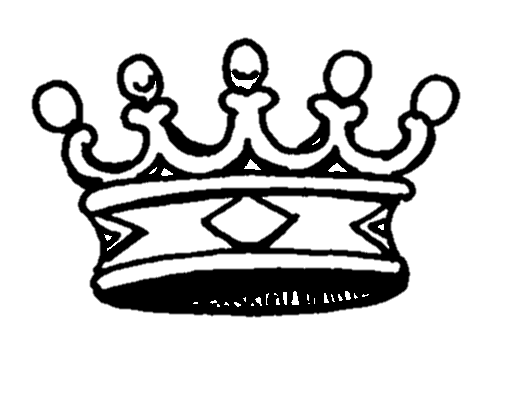 On the cross Jesus faced God’s punishment for us
Jesus Christ- Death
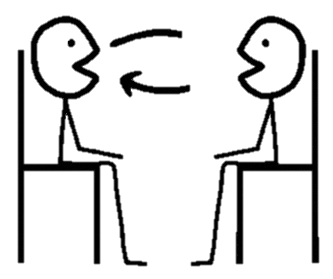 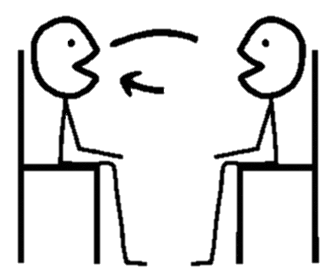 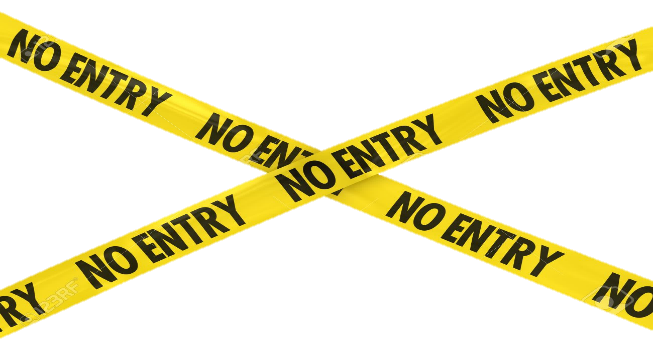 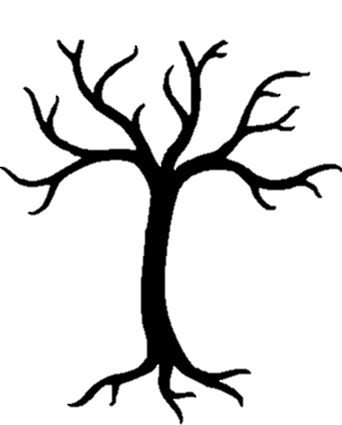 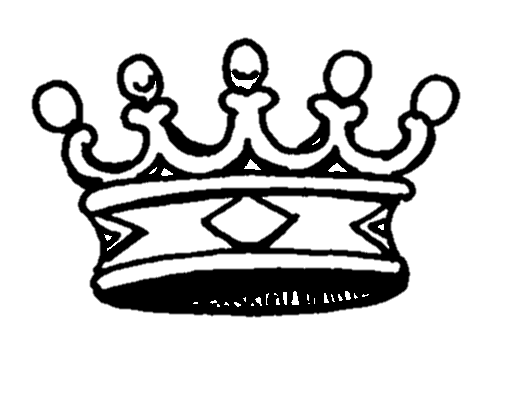 On the cross Jesus faced God’s punishment for us
Jesus Christ- Death
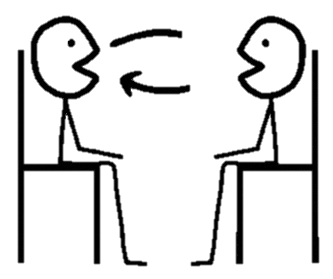 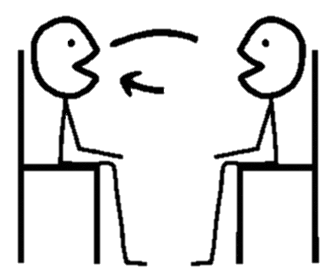 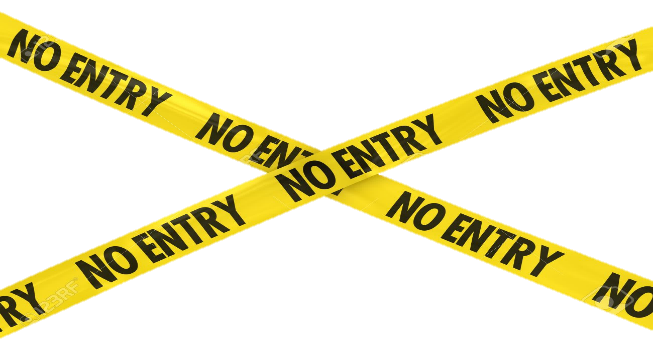 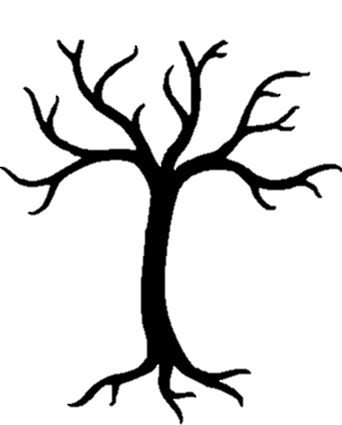 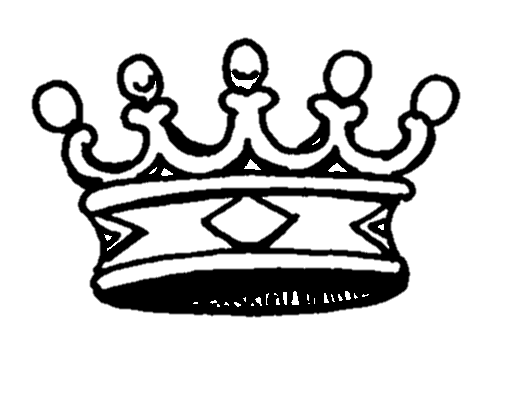 Jesus rises from the dead!
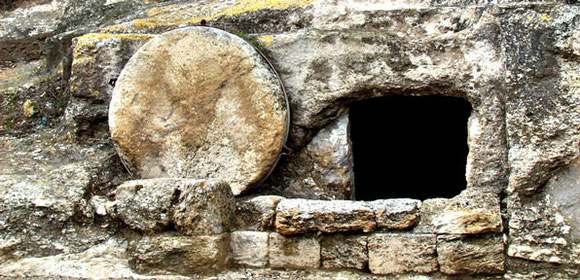 SCENE 4a: All God’s promises are fulfilled Jesus’  life death and resurrection
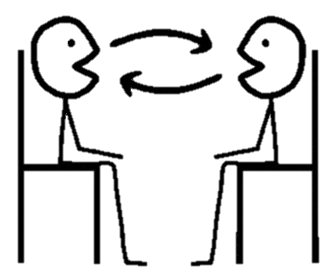 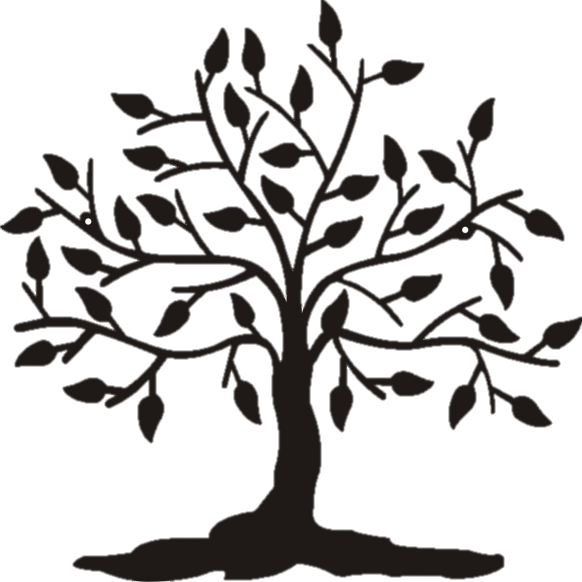 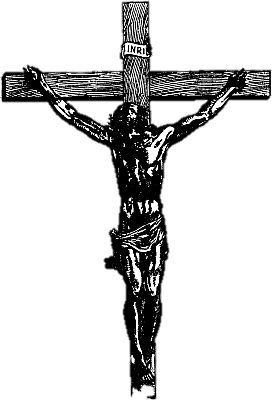 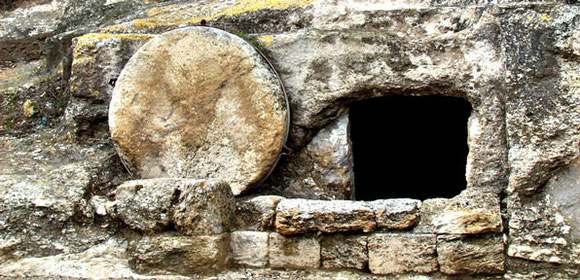 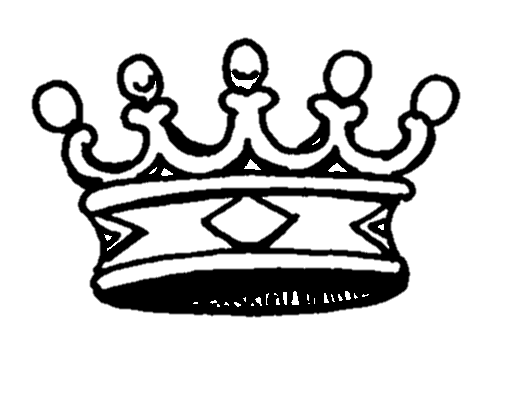 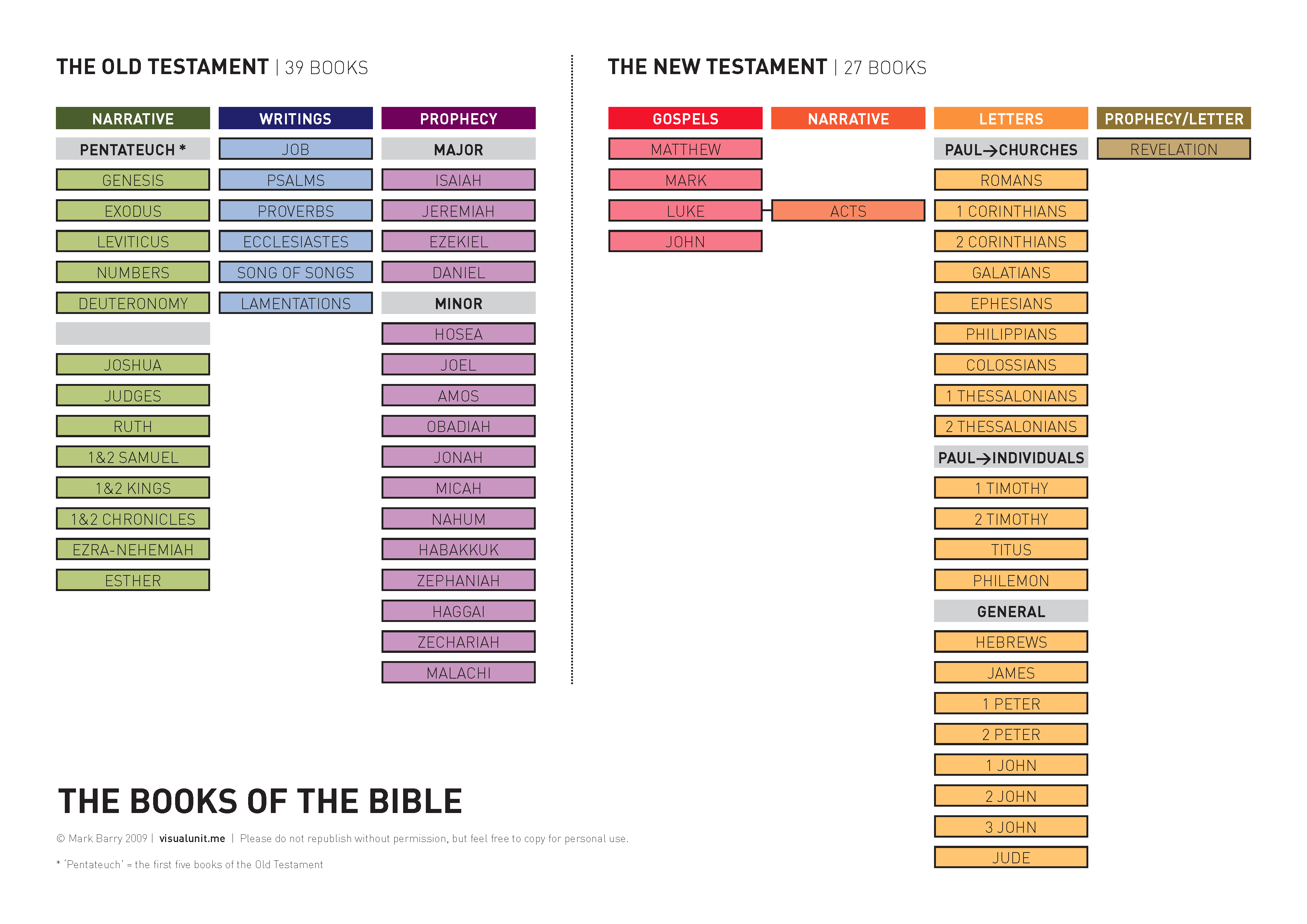 The story of God’s restoration through Jesus
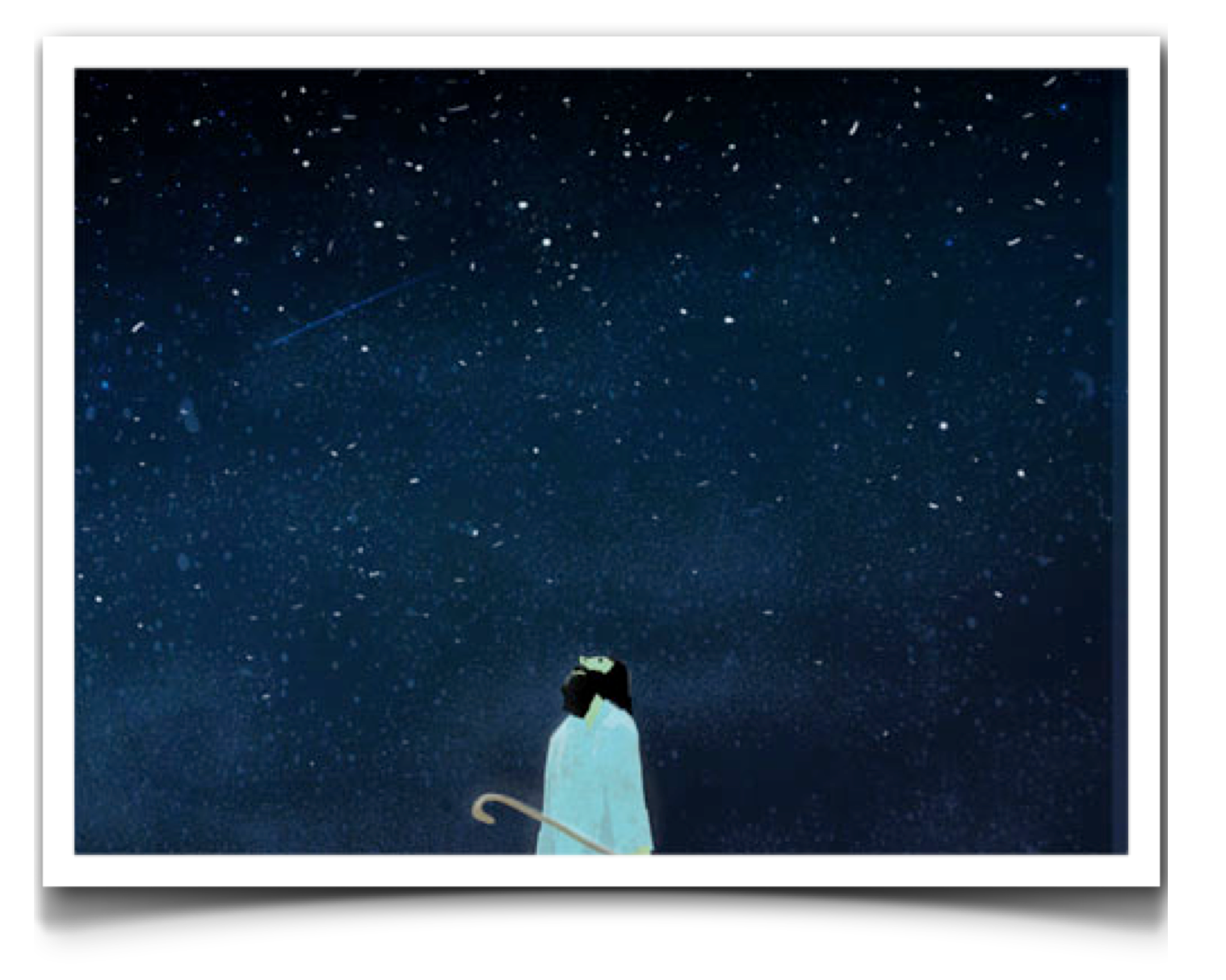 SCENE 3a: God promises to restore LIFE!
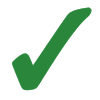 1. You will become a great nation

2. You  will be given a great land

3. You will be blessed, and all peoples on earth through you and your family!
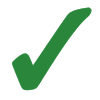 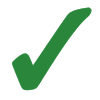 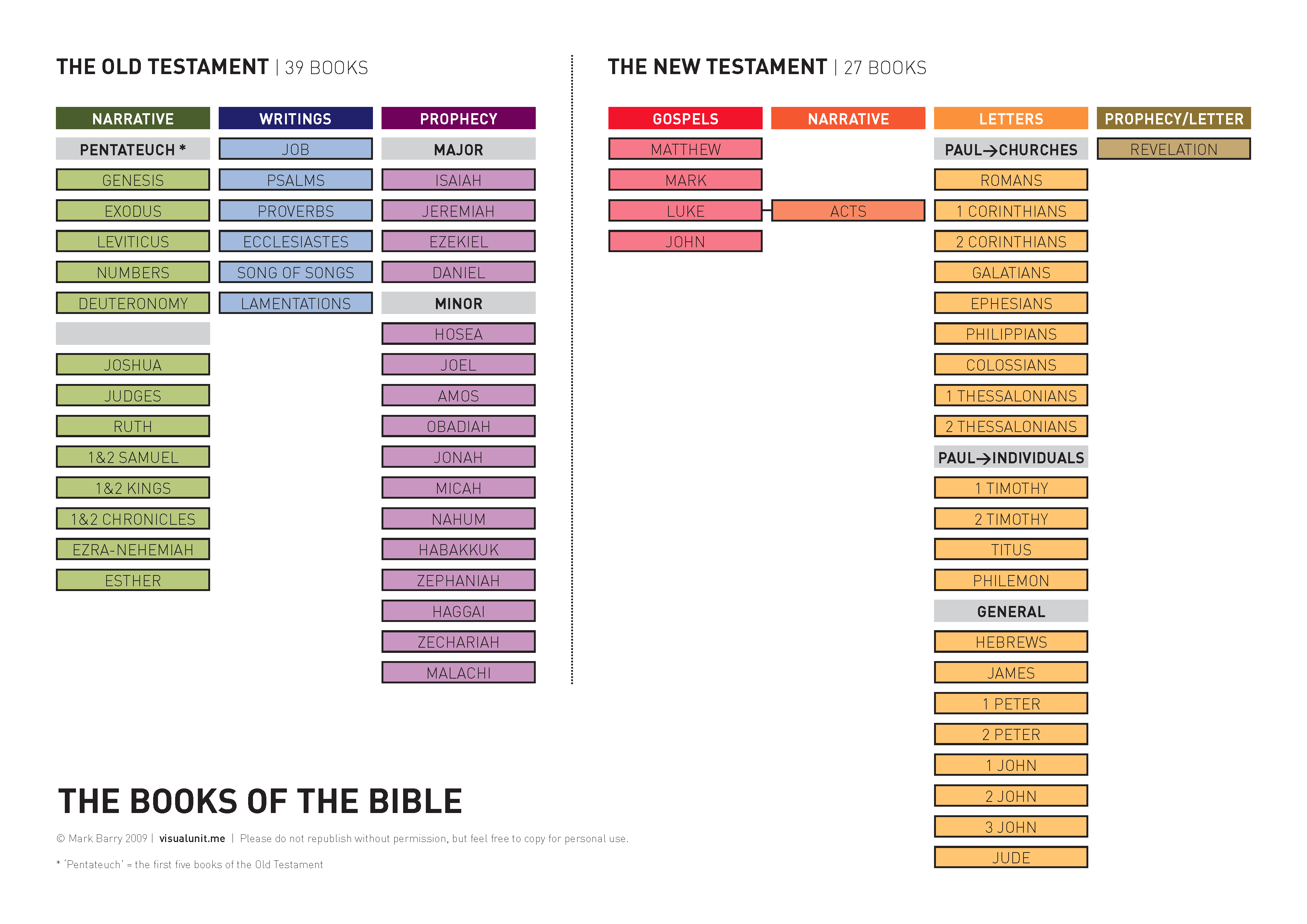 The story of God’s restoration through Jesus
The spread of God’s restoration though the world
SCENE 4b: All God’s promises are fulfilled The new creation!
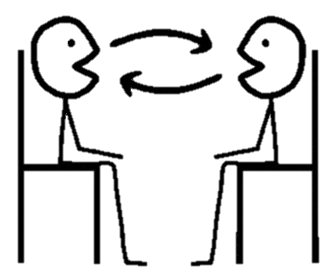 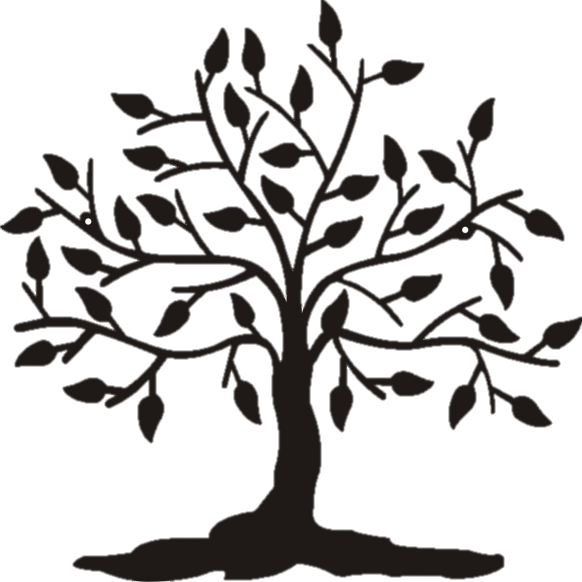 PERFECTLY RESTORED
PERFECTLY RESTORED
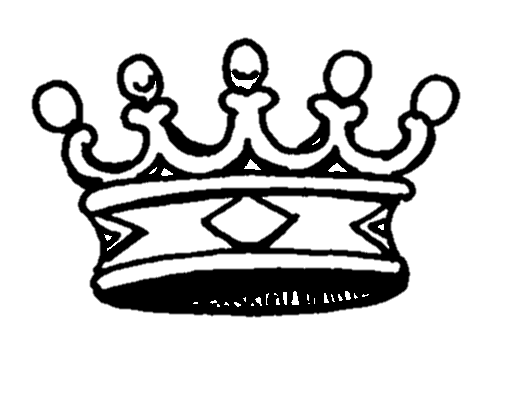 PERFECTLY RESTORED
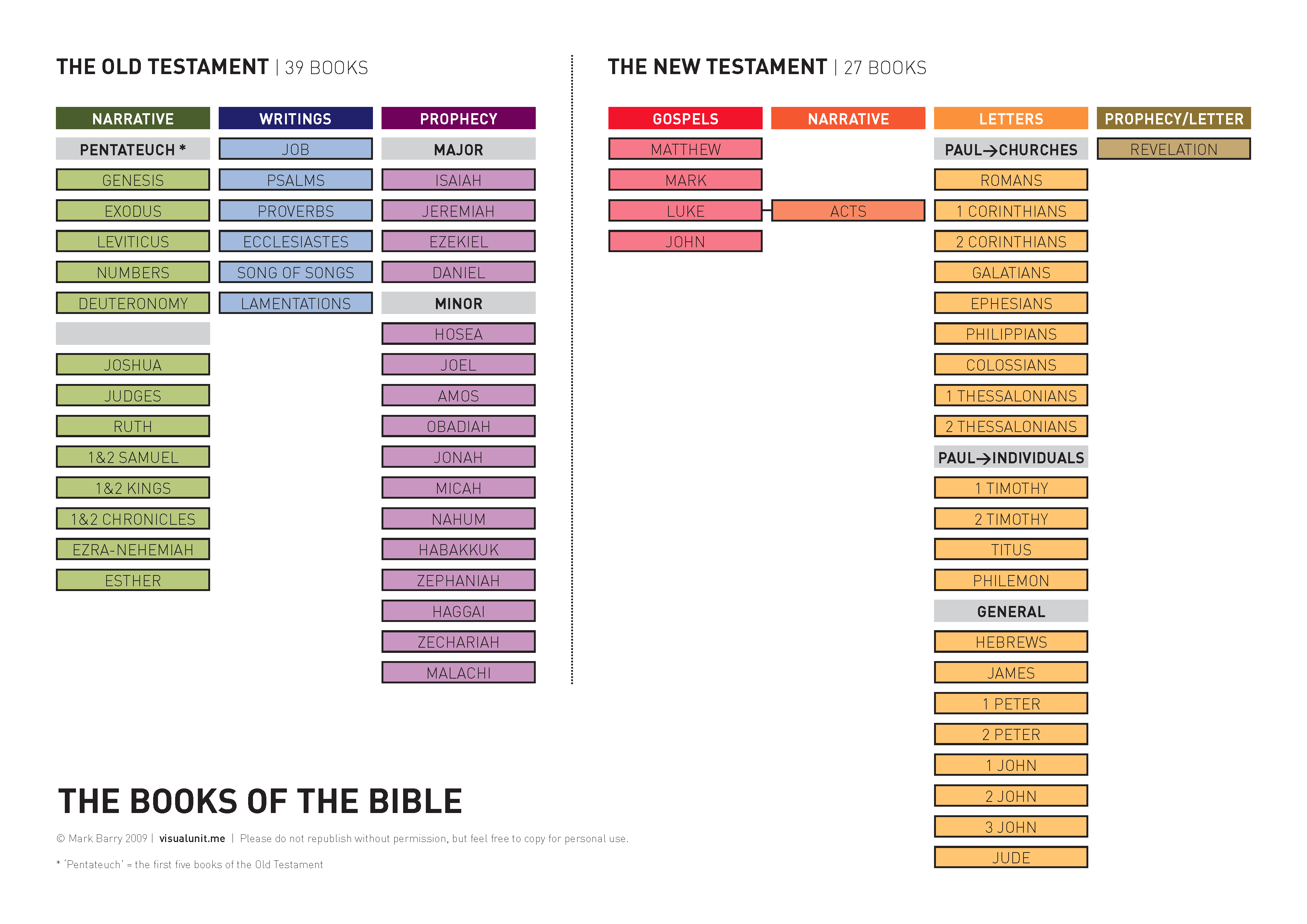 The story of God’s restoration through Jesus
The spread of God’s restoration though the world
The completion of God’s restoration in the new creation
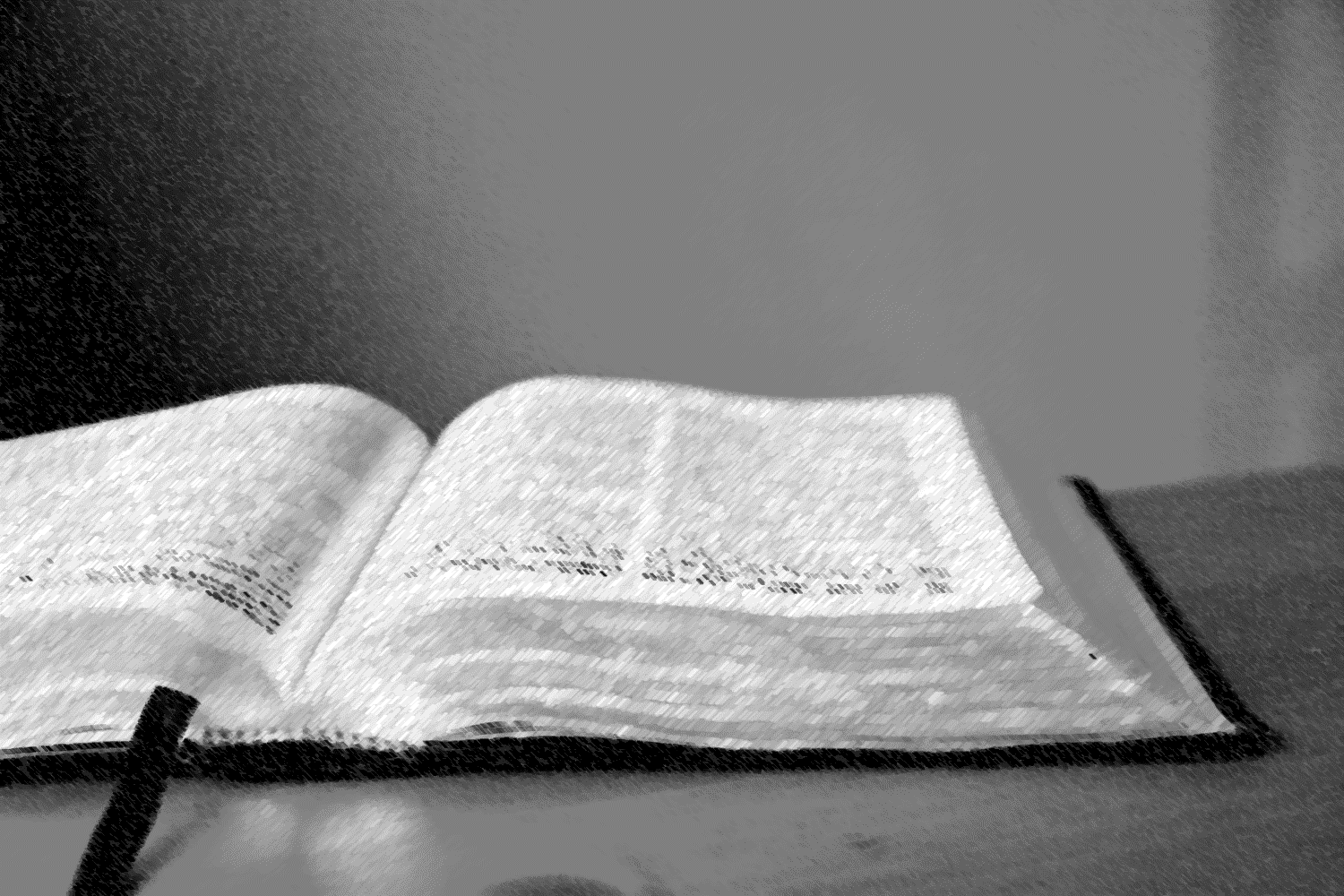 The Bible in two words…
three
Jesus
The hero of the whole thing
Restores
Life
The purpose of the whole thing